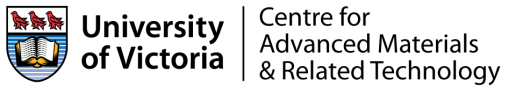 Liquid Metal Ion Source
Nima Khadem Mohtaram
Department of Mechanical Engineering

November 2011
1
What is LMIS ?
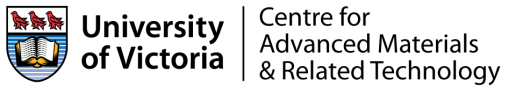 In a Liquid metal ion source (LMIS), a metal (typically gallium) is heated to the liquid state and provided at the end of a capillary or a needle. Then a Taylor cone is formed under the application of a strong electric field. As the cone's tip get sharper, the electric field becomes stronger, until ions are produced by field evaporation. These ion sources are particularly used in ion implantation or in focused ion beam instruments.
2
What is LMIS?
An LMIS is a field ion emission source. Such sources generate high–brightness positive ion beams from neutral atoms or molecules, by field–induced ion formation at the tip of a needlelike emitter.
3
Operating needle
The normal LMIS can use
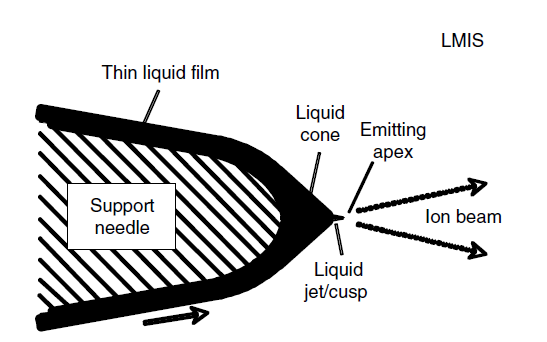 Pure Metal
Alloy
liquid alloy ion source (LAIS)
4
History of LMIS
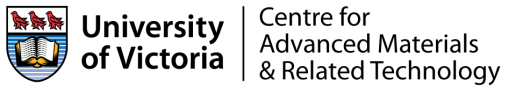 Early observations:
Gilbert (1600): fluid under high tension forms a cone
Zeleny (1914): Observed and filmed cones and jets
Taylor (1964): exactly conical solution to equations of Electro Hydro Dynamics (EHD)
5
Early work
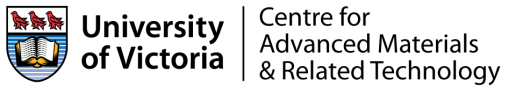 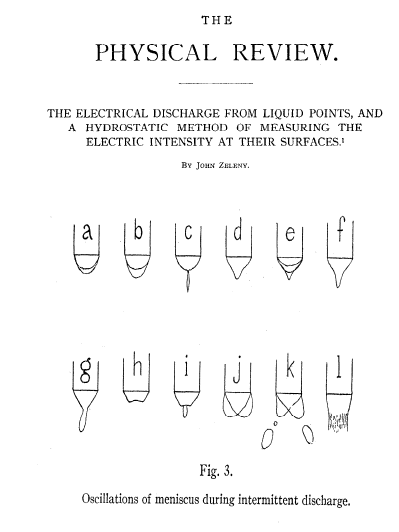 Zeleny 1914: he took excellent ultra fast
pictures of TC moving the photo plaque with
a rubber band! Inventor of Zeleny
Electroscope (University of Minesota)
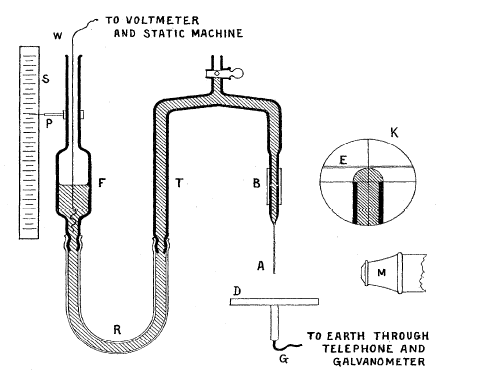 6
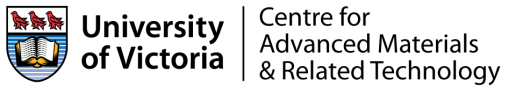 Interaction Electric field - Liquid surface
Electrostatic energy and surface tension energy
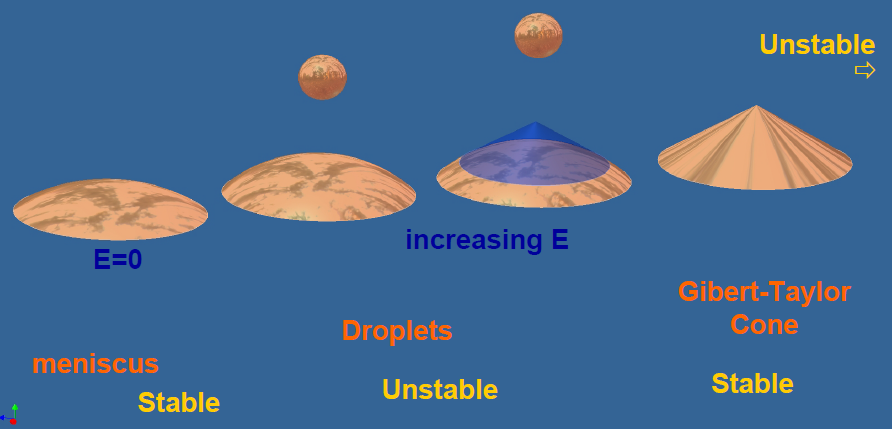 7
Why LMIS?
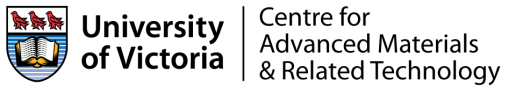 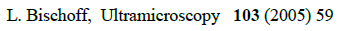 8
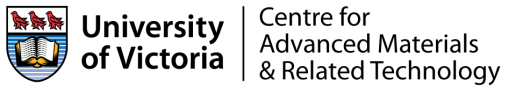 Comparison of Various Ion Sources
9
Requirements For The Ideal Liquid Metal Ion Source
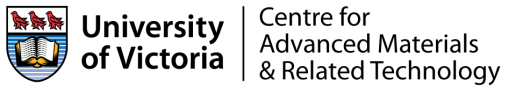 A Low Melting Temperature
Low Volatility at the Melting Temperature
High Relative Bulk Concentration of Ion Species of Interest
Low Surface Free Energy and Good Wetting
Low Solubility of Alloy in Substrate
Low Solubility of Substrate in Alloy
Favorable Mechanical, Electrical , and Vacuum Properties
10
Ion sources for FIB
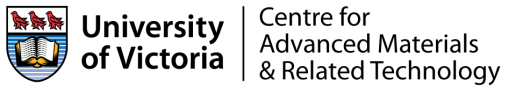 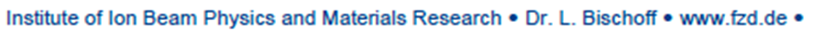 11
Ga source: LMIS
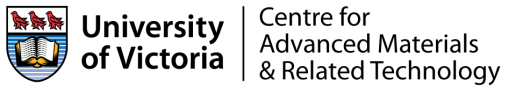 very high special coherence, i.e. focusable beam!
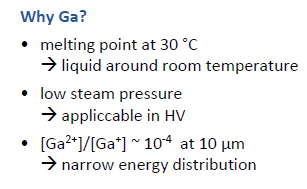 12
Ga source: LMIS
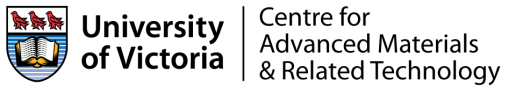 Coil for heating, also serves as Ga reservoir
Ga forms a Taylor Gillbert cone
13
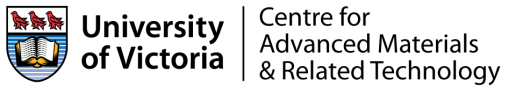 Operation Principle of LMIS
14
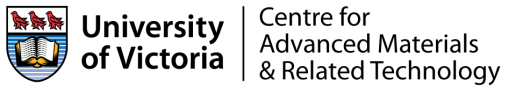 Operation Principle of LMIS
By applying an electric potential between the needle and a downstream metallic extractor, a structure known as a Taylor cone is formed at the tip of the needle. Once we exceed a threshold voltage, ions and droplets are extracted from the cone, and pass through a hole in the extractor.
15
Advantages
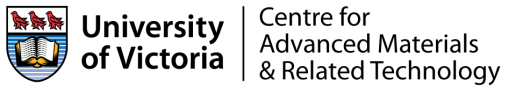 Liquid Metal Ion Sources (LMIS)
LMIS is the answer to high resolution, focused ion beam (FIB) imaging, nanofabrication, depth profiling, SIMS*, ion doping and ion beam lithography. FEI uses LMIS in a variety of configurations: FIB columns, FIB systems, and DualBeam systems.
Advantages
High angular intensity
Stable emission process
16
Thanks for your kind attention
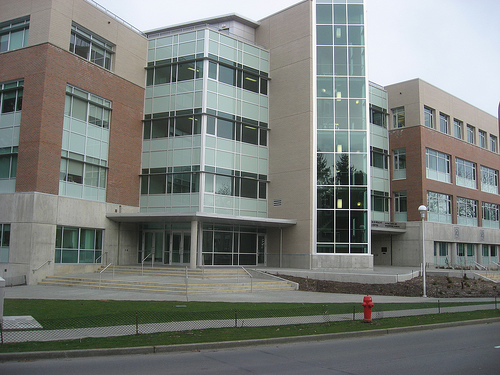 STEHM
(HF 33XX) coming!
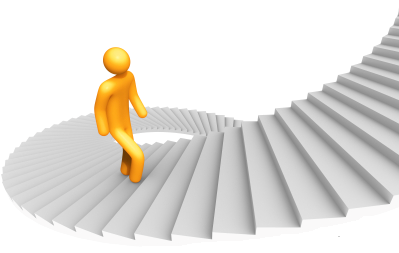 17